Opioids
Lecture II
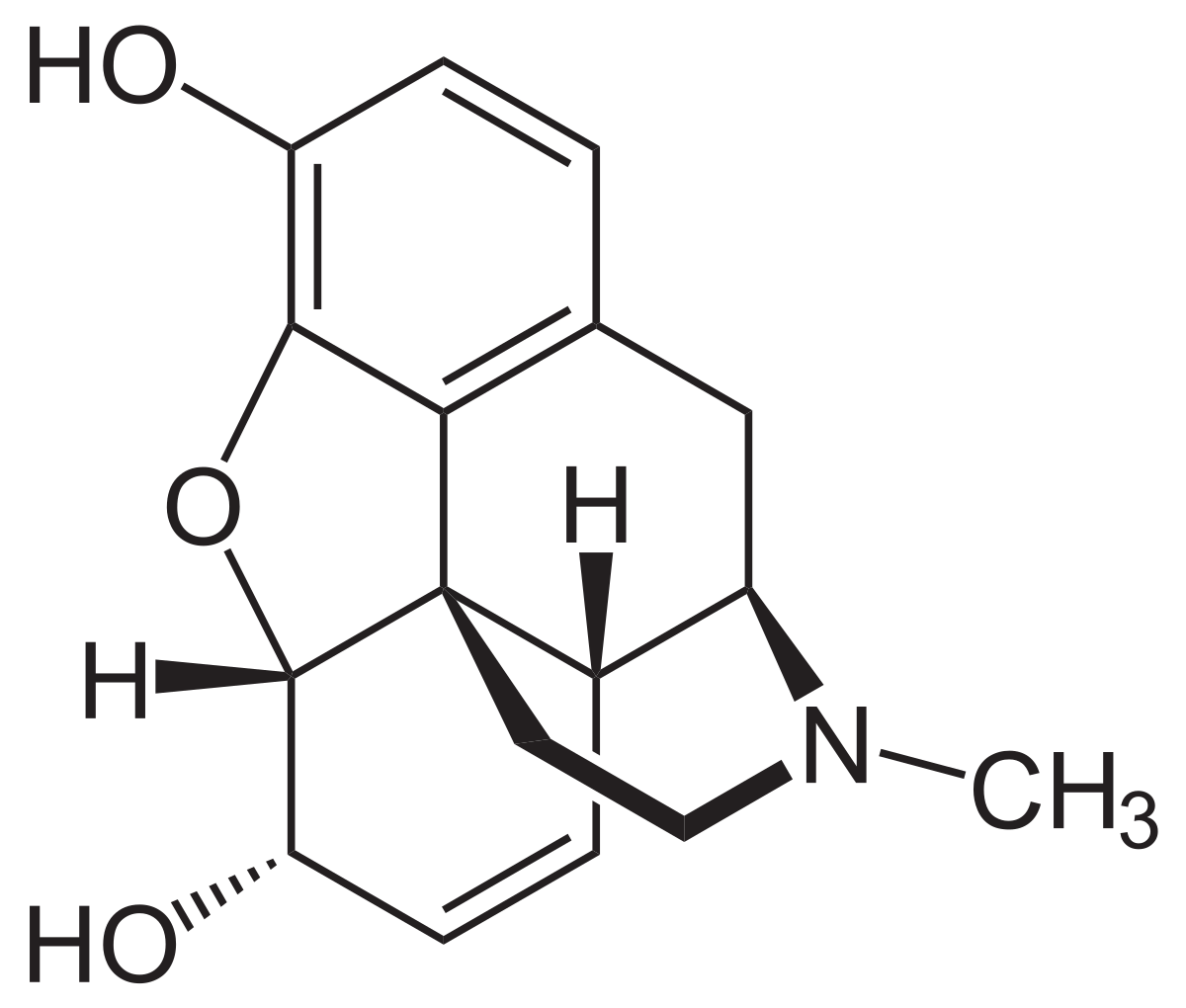 Morphine

Centrally acting analgesic

Benzylisoquinoline structural backbone

Starting point for various other opioids
Benzylisoquinoline Backbone of Morphine
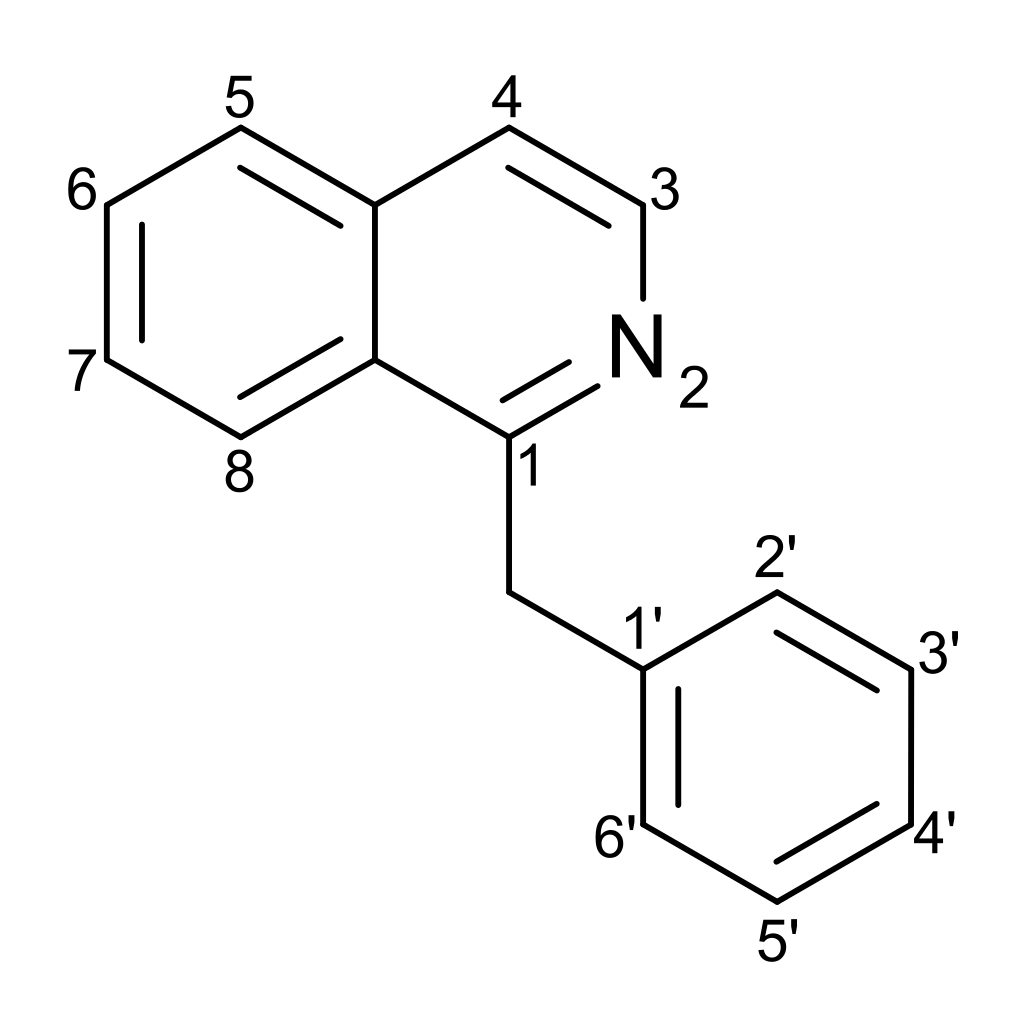 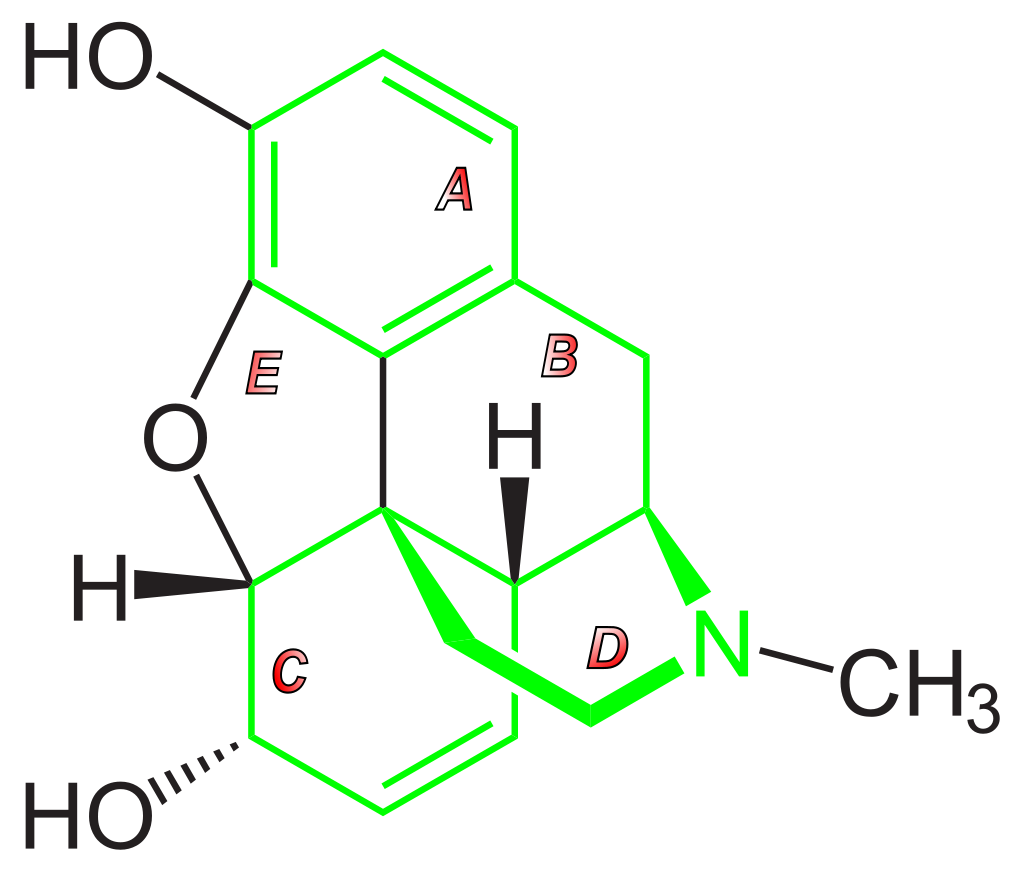 Other opioids
Opioid Receptors
17 known opioid receptors
The primary three are mu, kappa, delta
Three subtypes of mu - μ1, μ2, and μ3
The mu receptor is the type most related to opioid use
mu receptors are what cause opioids to become addictive, as well as produce analgesic and euphorigenic effects.
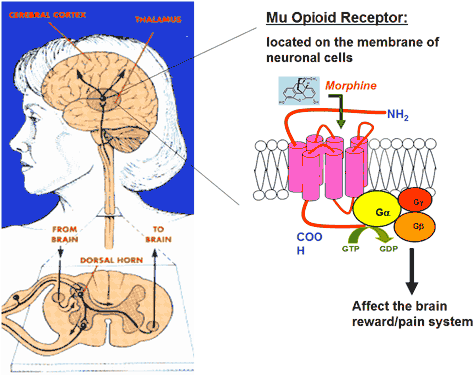 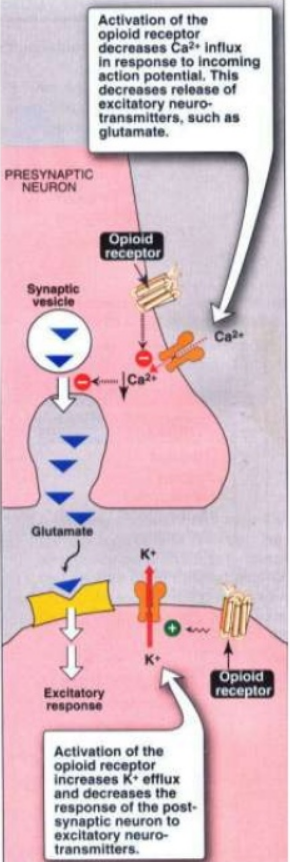 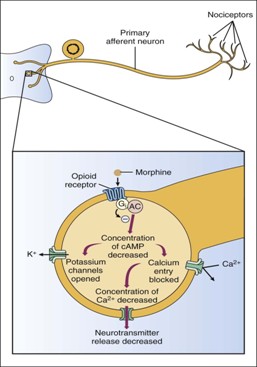 Mechanism of Action
Opioid receptors are coupled with inhibitory G-proteins and their activation has a number of actions:
Closing of voltage sensitive calcium channels (Reduces Ca2+ influx)
Stimulation of potassium efflux leading to hyperpolarization and reduced cyclic adenosine monophosphate (cAMP) production.
Overall, the effect is a reduction in neuronal cell excitability – reduced transmission of nociceptive impulses.
Summary of Receptor Opioid Signal Transduction Mechanism
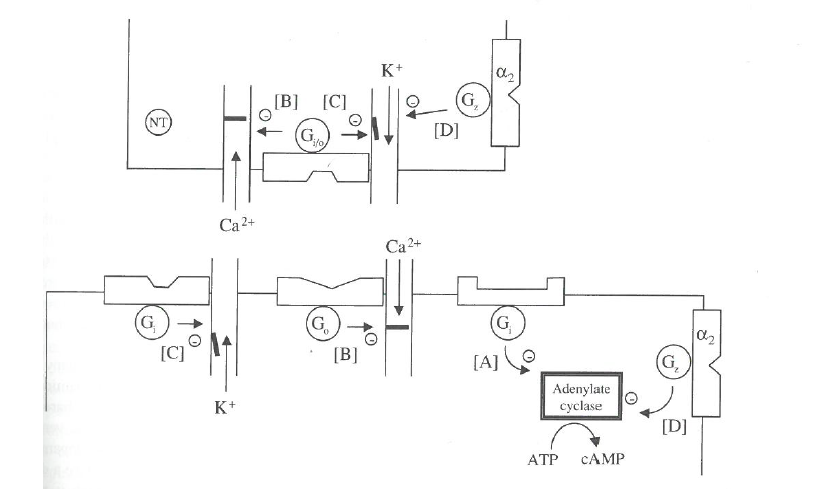